Основные элементы налогообложения
Налоговая база
Налоговая база определяется как среднегодовая стоимость имущества, признаваемого объектом налогообложения.
При определении налоговой базы имущество, признаваемое объектом налогообложения, учитывается по его остаточной стоимости, сформированной в соответствии с установленным порядком ведения бухгалтерского учета, утвержденным в учетной политике организации.
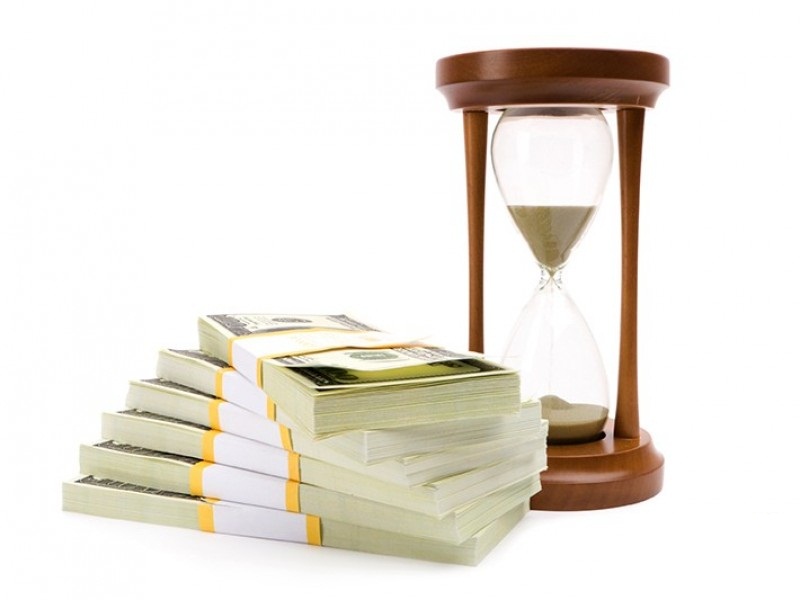 На основании НК РФ среднегодовая стоимость имущества, признаваемого объектом налогообложения, за налоговый период определяется как частное от деления суммы, полученной в результате сложения величин остаточной стоимости имущества на 1-е число каждого месяца налогового периода и последнее число налогового периода, на число месяцев в налоговом периоде, увеличенное на единицу.
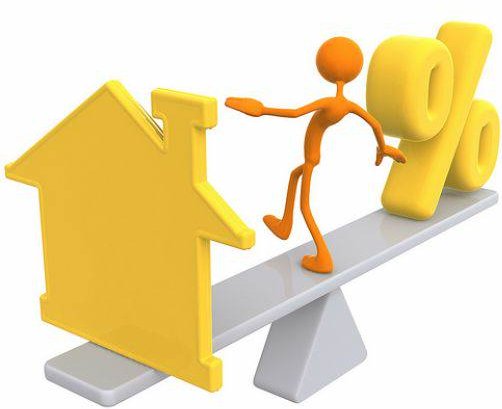 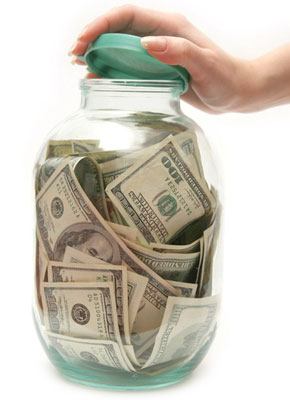 Налоговой базой в отношении объектов недвижимого имущества иностранных организаций, не осуществляющих деятельности в Российской Федерации через постоянные представительства, а также в отношении объектов недвижимого имущества иностранных организаций, не относящихся к деятельности данных организаций в Российской Федерации через постоянные представительства, признается инвентаризационная стоимость указанных объектов по данным органов технической инвентаризации.
Уполномоченные органы и специализированные организации, осуществляющие учет и техническую инвентаризацию объектов недвижимого имущества, обязаны сообщать в налоговый орган по местонахождению указанных объектов сведения об инвентаризационной стоимости каждого такого объекта, находящегося на территории соответствующего субъекта Российской Федерации, в течение 10 дней со дня оценки (переоценки) указанных объектов.
Налоговый период
Налоговым периодом по данному налогу является год. Отчетными является первый квартал, полугодие и 9 месяцев календарного года. Законодательные органы субъектов РФ могут устанавливать отчетные периоды.
Налогоплательщики обязаны по истечении каждого отчетного и налогового периода представлять в налоговые органы по своему местонахождению, по местонахождению каждого своего обособленного подразделения, имеющего отдельный баланс, а также по местонахождению каждого объекта недвижимого имущества (в отношении которого установлен отдельный порядок исчисления и уплаты налога) налоговые расчеты по авансовым платежам по налогу и налоговую декларацию по налогу.
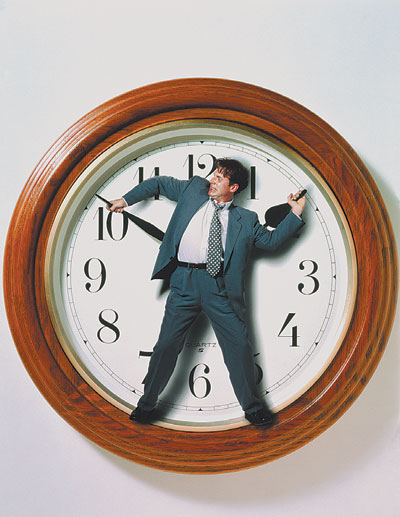 Налогоплательщики представляют налоговые расчеты по авансовым платежам по налогу не позднее 30 дней с даты окончания соответствующего отчетного периода, а налоговые декларации по итогам налогового периода представляются налогоплательщиками не позднее 30 марта года, следующего за истекшим налоговым периодом. Это означает что налогоплательщики обязаны ежеквартально исчислять, уплачивать и сдавать декларацию по налогу.
Сумма налога исчисляется и вносится в бюджет поквартально нарастающим итогом, а в конце года производится перерасчет.
Форма налоговой декларации установлена приказом Минфина.
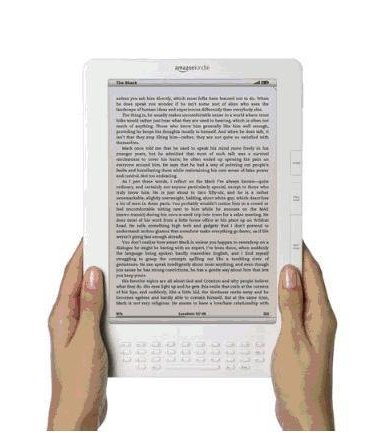 Налоговая ставка
На основании НК РФ Налоговые ставки устанавливаются законами субъектов Российской Федерации и не могут превышать 2,2 процента.
При этом допускается установление дифференцированных налоговых ставок в зависимости от категорий налогоплательщиков или имущества, признаваемого объектом налогообложения.
Список литературы:
Налоговый кодекс Российской Федерации

Статья 375. Налоговая база
Статья 386. налоговая декларация
Статья 380. Налоговая ставка
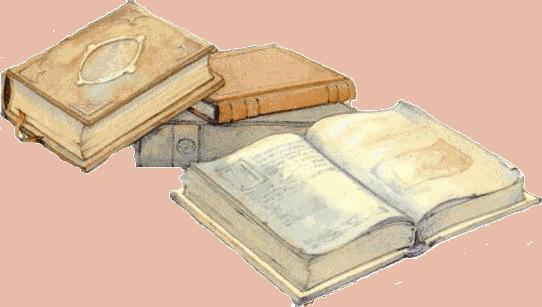